Project Management
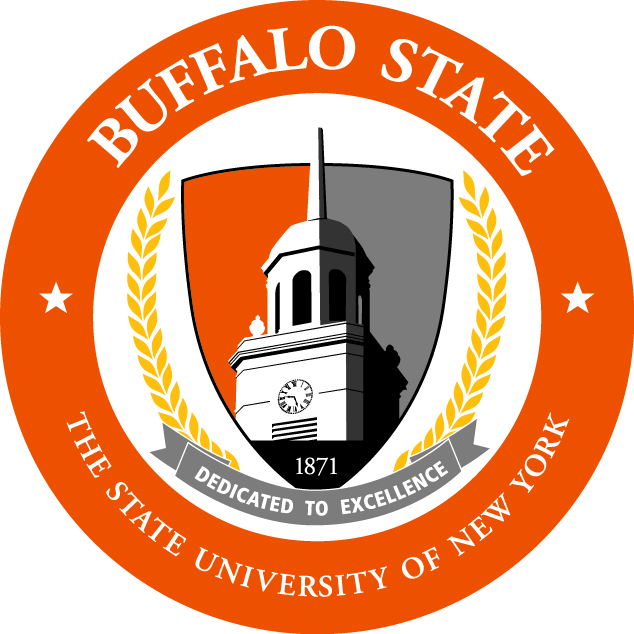 Buffalo State Data Science and Analytics
Common Project Roles
Common Project Roles
Project Sponsor
Project Owner
Project Manager
Team Member
Sponsor
Owner
Manager
Team Members
Common Project Roles
Project Sponsor
Project Owner
Project Manager
Team Member
Sponsor
Owner
Manager
Team Members
Who is the Project Sponsor?
The project sponsor is an individual or a group that sanctions a project.  

All deliverables are confirmed and accepted by the sponsor. 

Main funding is generally signed off by the project sponsor.
What are the Duties of the Project Sponsor?
The project sponsor will:
Develop the initial project scope.
Negotiate the project funding, timing, and quality.
Review changes to the project.
Evaluate and approve the final project outcomes.
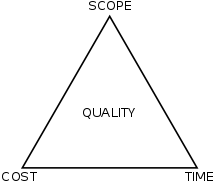 What is the Project Sponsor Responsible for?
What is the Project Sponsor Accountable for?
What should the Project Sponsor be Consulted Regarding?
What should the Project Sponsor be Informed About?
When is the Project Sponsor Involved?
Project sponsor provides the Business Case
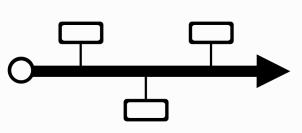 The project sponsor is kept informed
Execution
Initiation
Planning
The project sponsor is not involved
KPIs are tracked regularly.
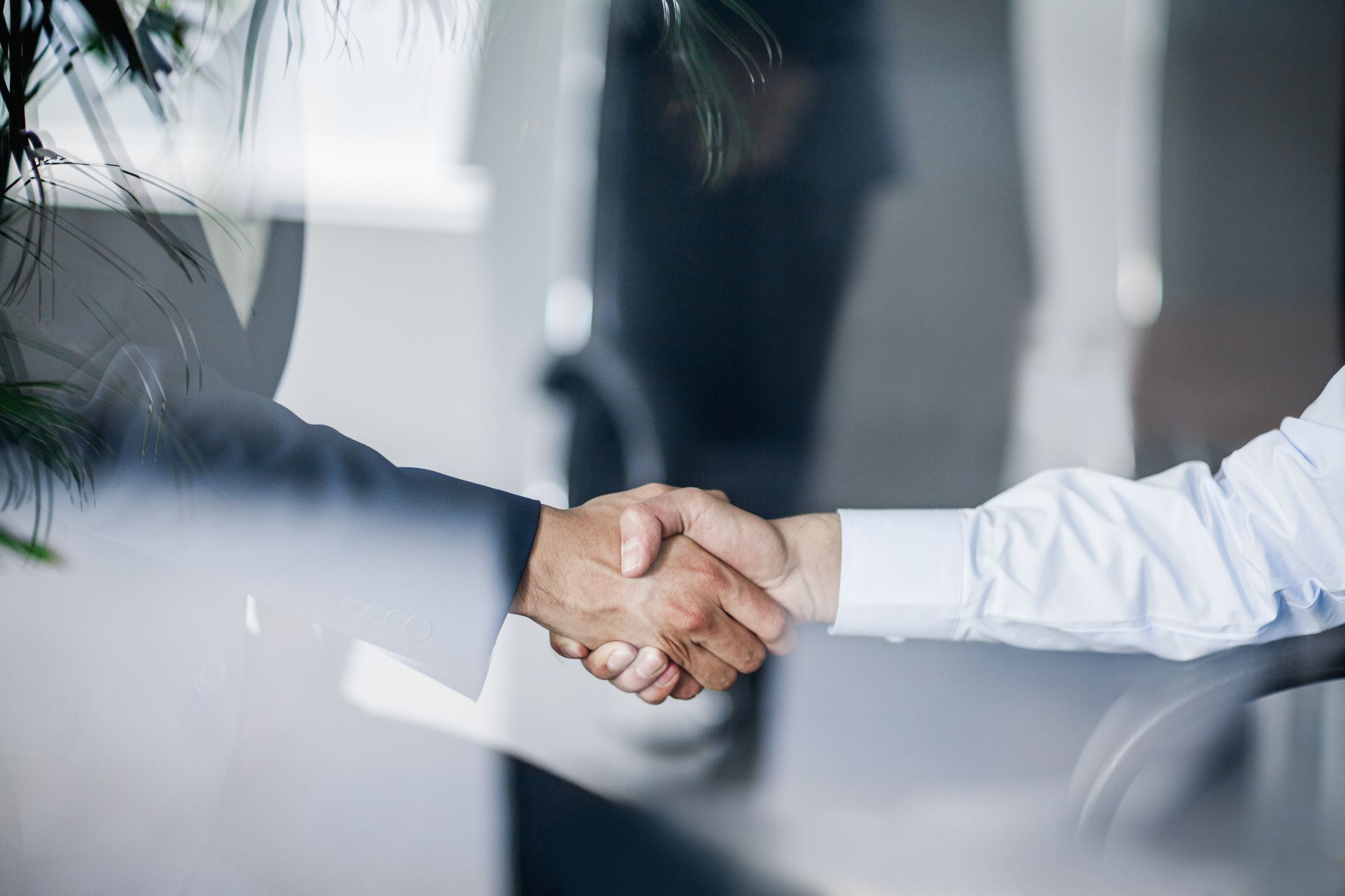 Who does the Project Sponsor work with?
The project sponsor should work directly with the project owner. The project sponsor will share their idea for the project and are typically also responsible for securing funding.
[Speaker Notes: In context of the project as a whole 
who they are involved with]
An Example:
Project LaCEM
Joaquin Carbonara is the project sponsor. He proposed the use of adding project management to the professional labs.
Sponsor
Owner
Manager
Team Members
Common Project Roles
Project Sponsor
Project Owner
Project Manager
Team Member
Sponsor
Owner
Manager
Team Members
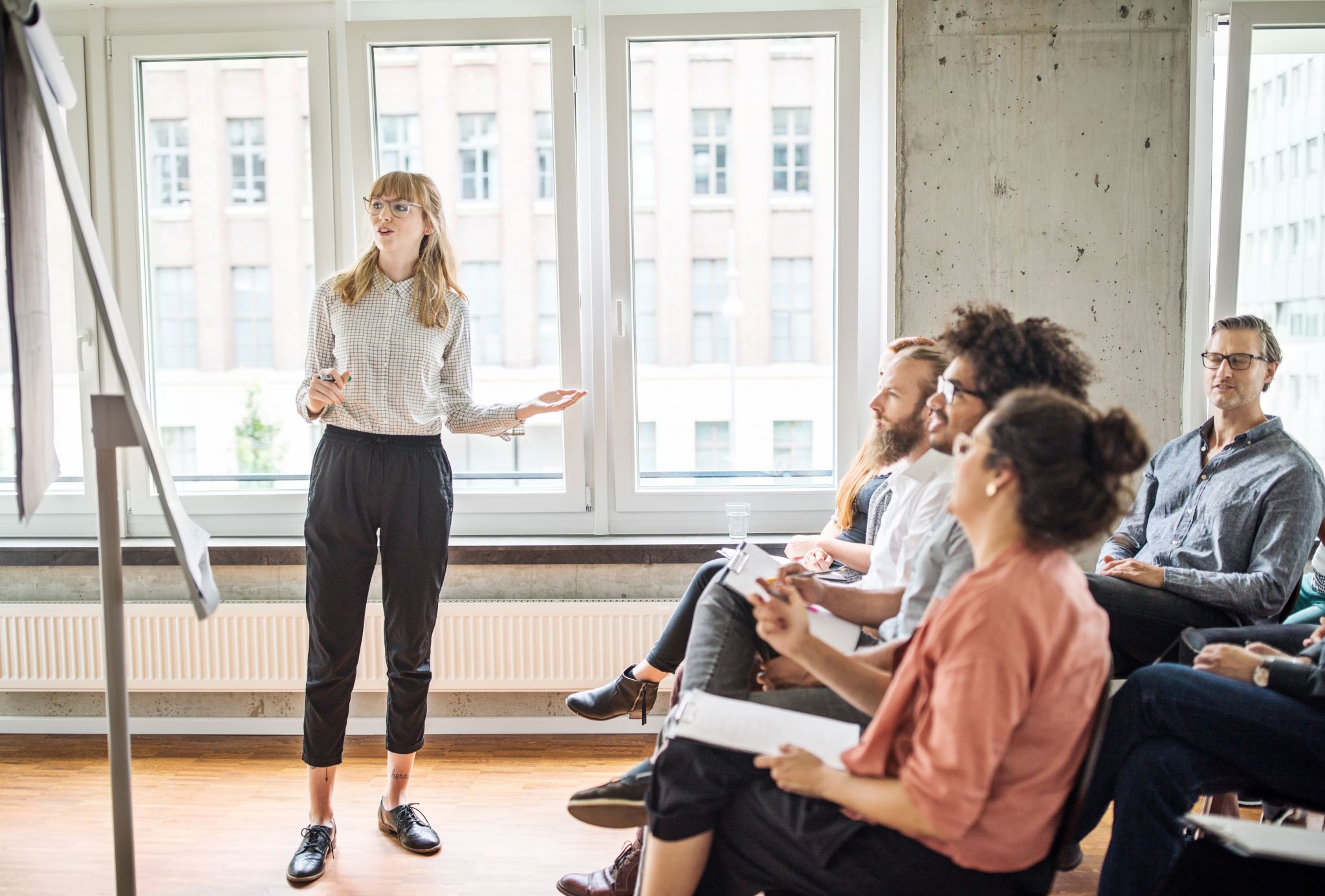 Who is the Project Owner?
The project owner is the person who will communicate the project vision to the project manager and team members.
Why it the Project Owner Important?
The role of the project owner is important because they are responsible for the overall vision and make sure that the project continues in the right direction.
What are the Duties of the Project Owner?
The project owner will:
Limit scope and manage expectations
Clearly communicating the project goals
Determine what can be completed, how much it is going to cost, and what time frame it will take
Make sure the team has the resources it needs to be successful
What is the Project Owner Responsible for?
What is the Project Owner Accountable for?
What should the Project Owner be Informed About?
When is the Project Owner Involved?
Project owner initiates the project
The project owner is kept informed
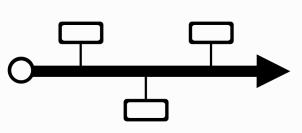 Execution
Initiation
Planning
The project owner is kept informed
KPIs are tracked regularly.
Who does Project Owner work with?
The project owner will work with the project sponsor to understand the project and create an agreement of what will be completed, by when, for what cost.

The project owner will also work with the project manager to communicate the vision of the project.
[Speaker Notes: In context of the project as a whole 
who they are involved with]
An Example:
Project LaCEM
A.H. Fernando is the project owner he explained the vision of the project to the project manager and make sure that the project stayed on track.
Sponsor
Owner
Manager
Team Members
Common Project Roles
Project Sponsor
Project Owner
Project Manager
Team Member
Sponsor
Owner
Manager
Team Members
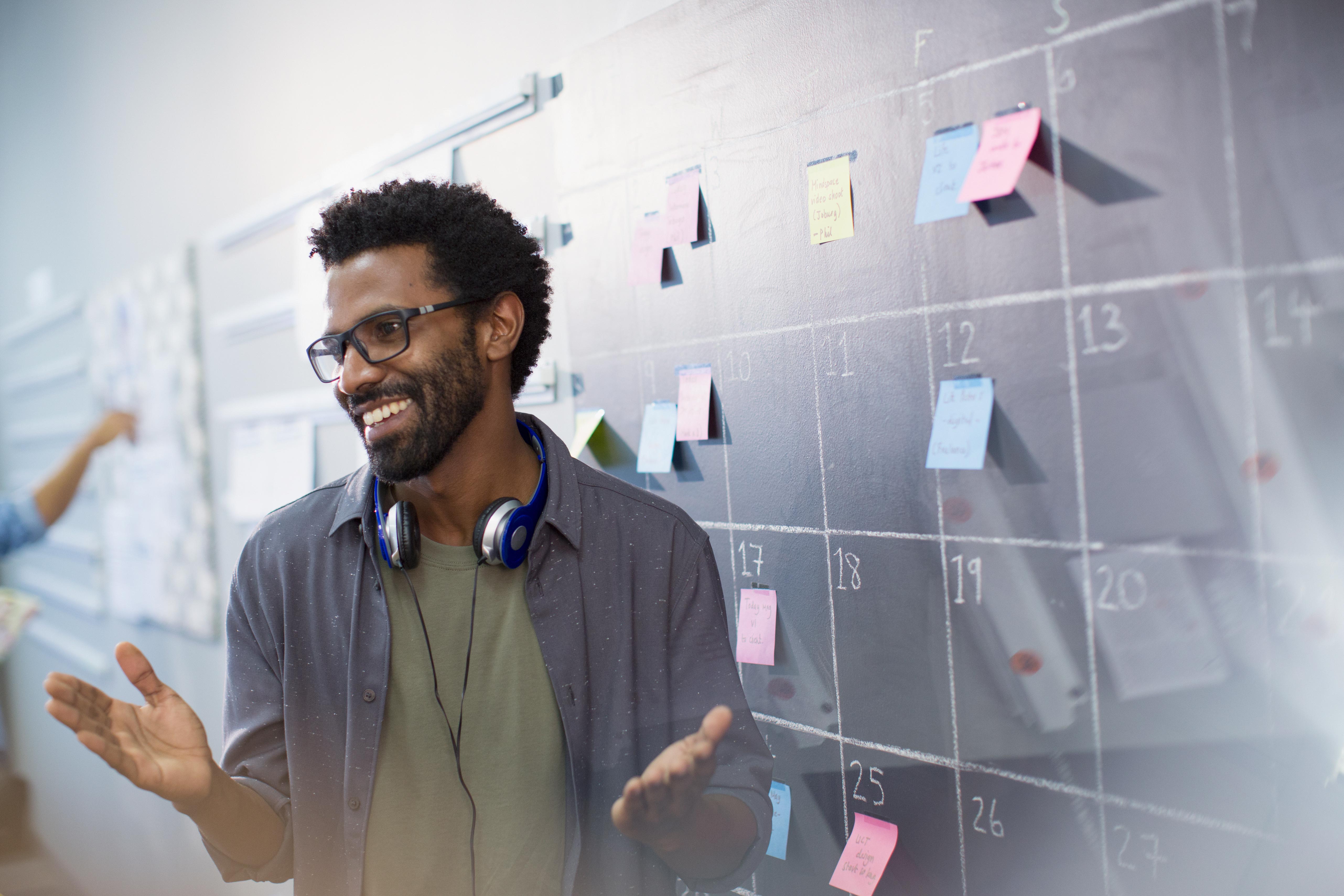 Who is the Project Manager?
The project manager is the person who plans an executes the project.
Why it the Project Manager Important?
The role of the project manager is important because they lead the project and make sure that everything that needs to be completed is assigned to a team members and is finished.
What are the Duties of the Project Manager?
The project manager will:

Recruit the team members
Assign tasks
Organize meetings and regularly communicate with team
Record progress on project
What is the Project Manager Responsible for?
The project manager is responsible for creating a plan of how the project is going to be completed, who is going to be completing each task and when they will be completed by. The project manager also assesses the progress and performance of the project and its team.
What is the Project Manager Accountable for?
What should the Project Manager be Consulted Regarding?
What should the Project Manager be Informed about?
When is the Project Manager Involved?
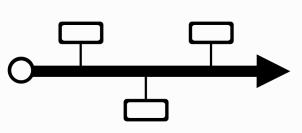 The project owner updates the sprint burndown chart and the WBS
Project manager is consulted
Execution
Initiation
Planning
The project manager makes the Project Charter and
KPIs are tracked regularly.
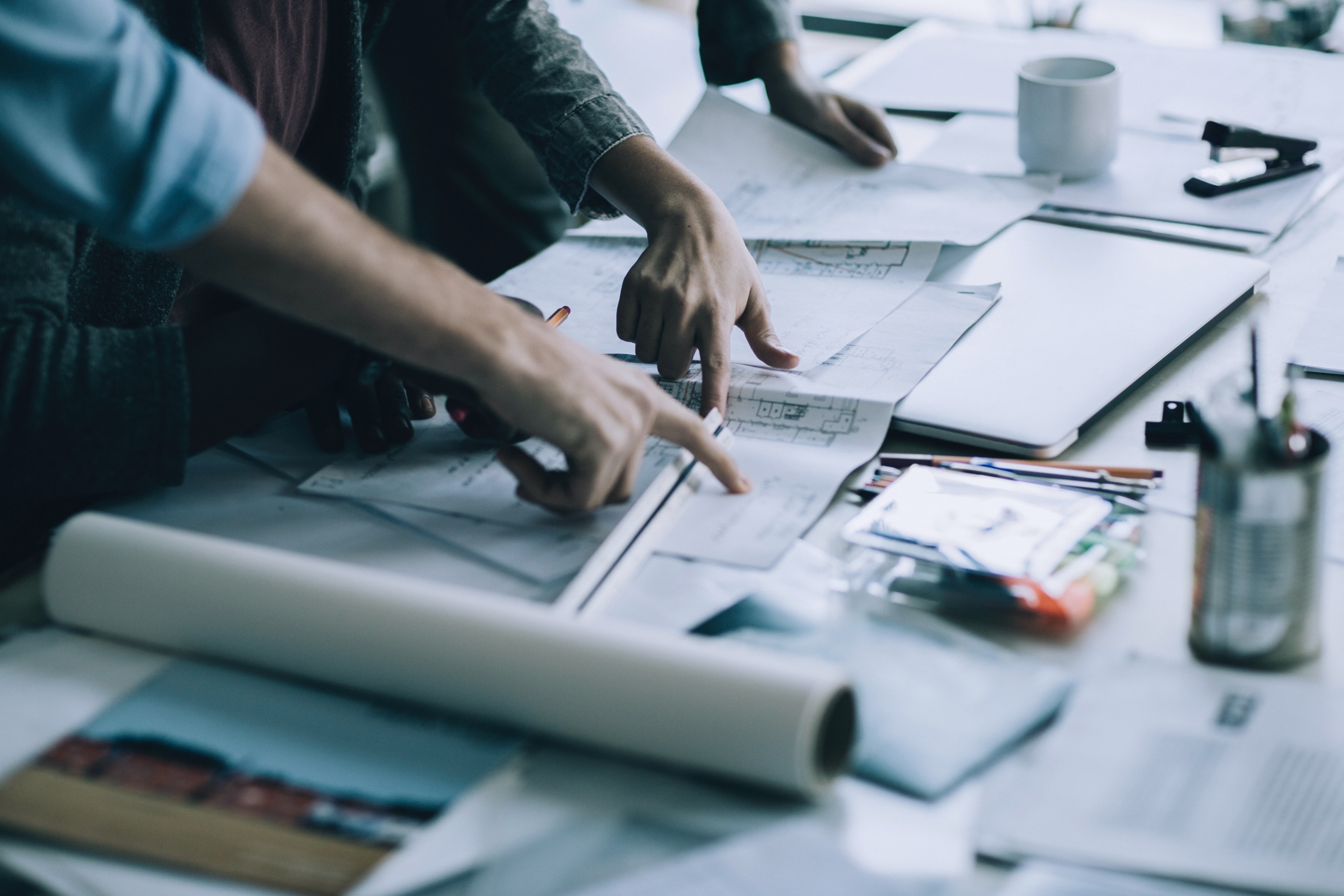 Who does Project Manager work with?
The project manager will work with the project owner to understand the vision of the project so that they can create a plan to execute this vision.

The project manager will also work with the team members consulting them for their expert advice when needed and assigned them tasks.
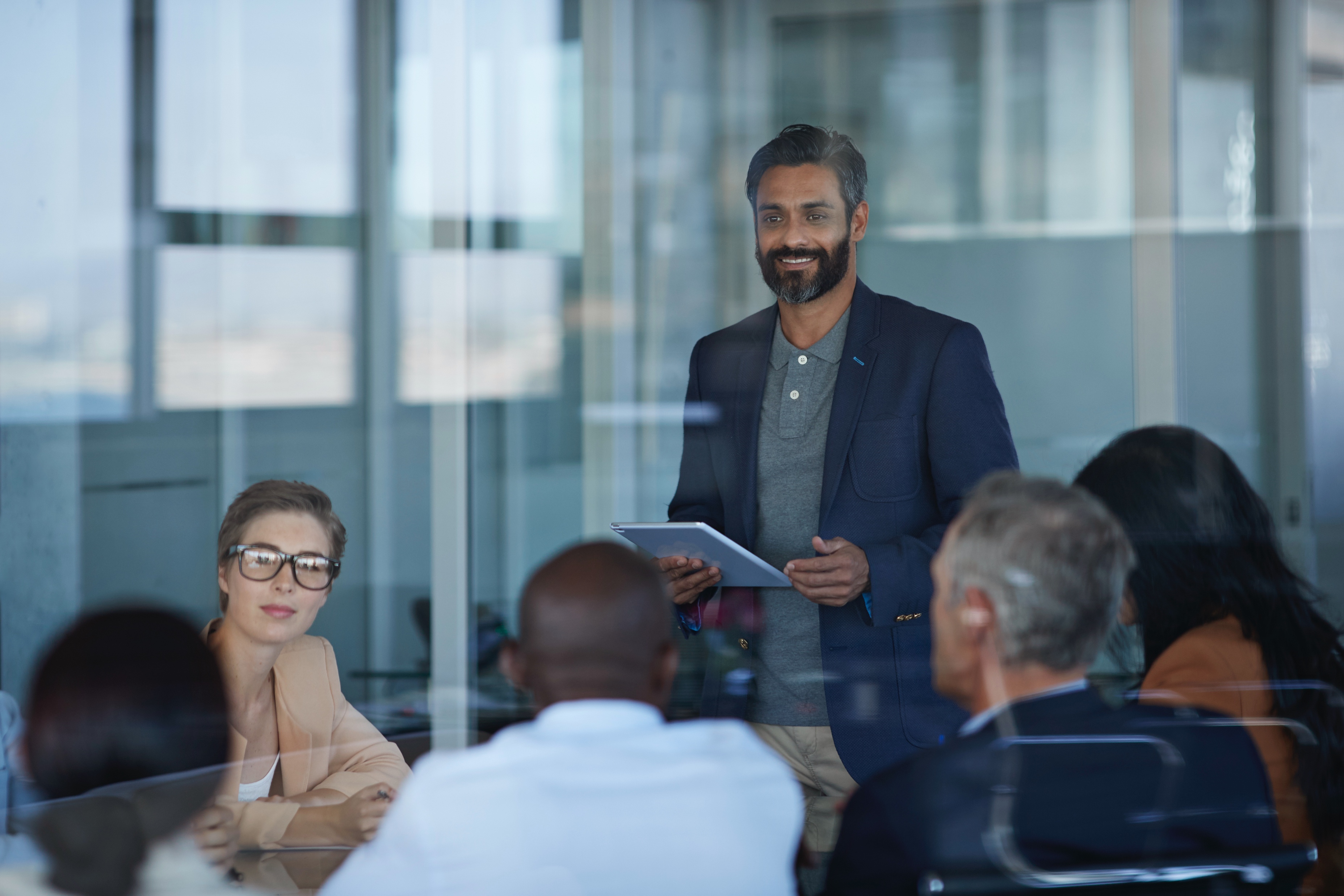 [Speaker Notes: In context of the project as a whole 
who they are involved with]
An Example:
Project LaCEM
Heather Campbell is the project manager. She assigns tasks to the team members and is updated on their progress. She was responsible for writing the project charter, creating the WBS and monitoring progress through out the project.
Sponsor
Owner
Manager
Team Members
Common Project Roles
Project Sponsor
Project Owner
Project Manager
Team Member
Sponsor
Owner
Manager
Team Members
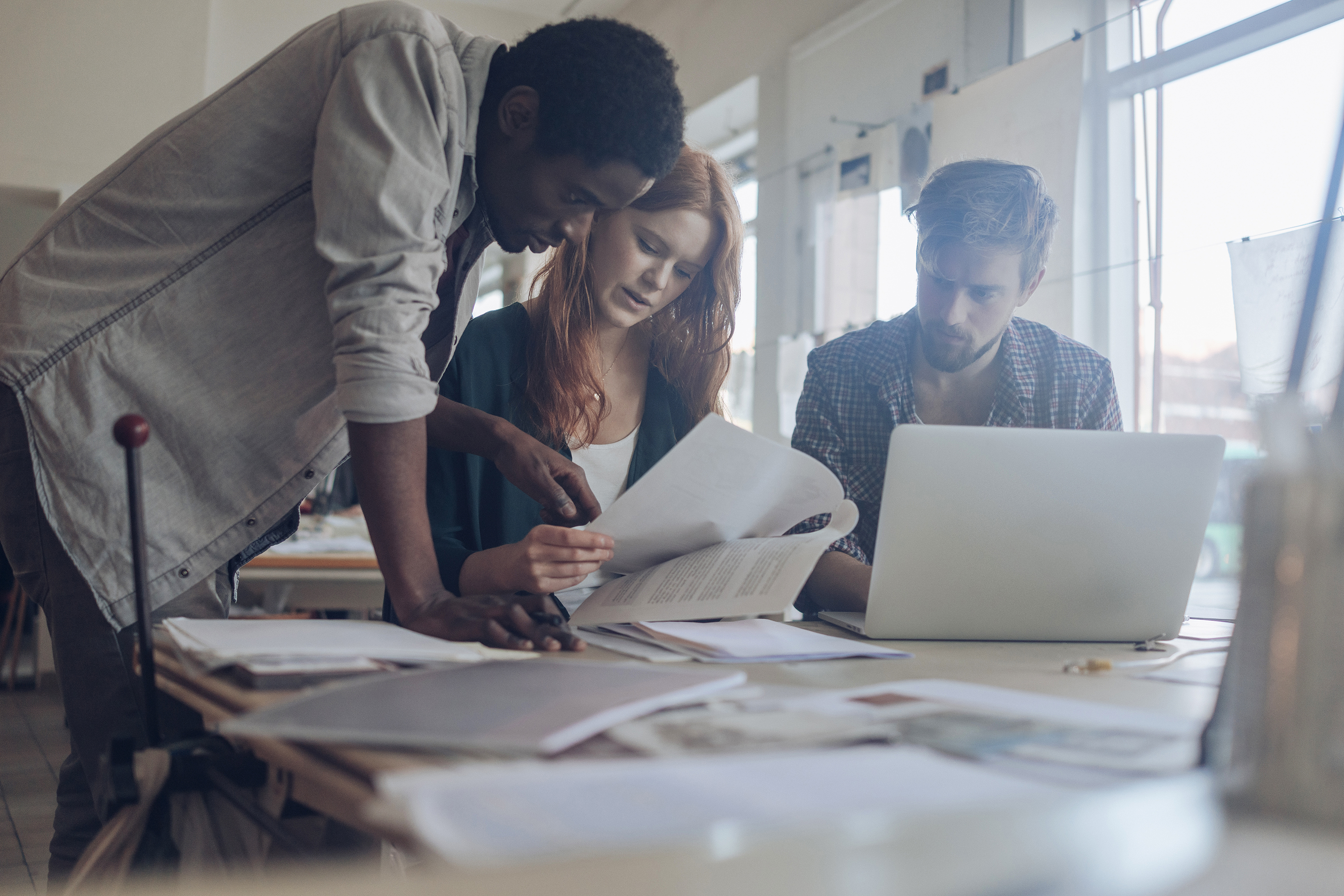 Who are the Team Members?
The team members are the people who work on the project.
Why are the Team Members Important?
The role of the team members are important because the project is highly dependent on them completing their assigned tasks and providing input.
What are the Duties of the Team Members?
The team members will:
Complete tasks as assigned
Provide expertise 

Team members may be internal or external to the company.
What are the Team Members Responsible for?
What should the Team Members be Consulted Regarding?
What should the Team Members be Informed About?
When is the Team Members Involved?
The team members are informed
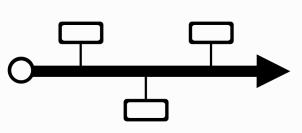 The team members complete tasks
Execution
Initiation
Planning
The team members are infomed
KPIs are tracked regularly.
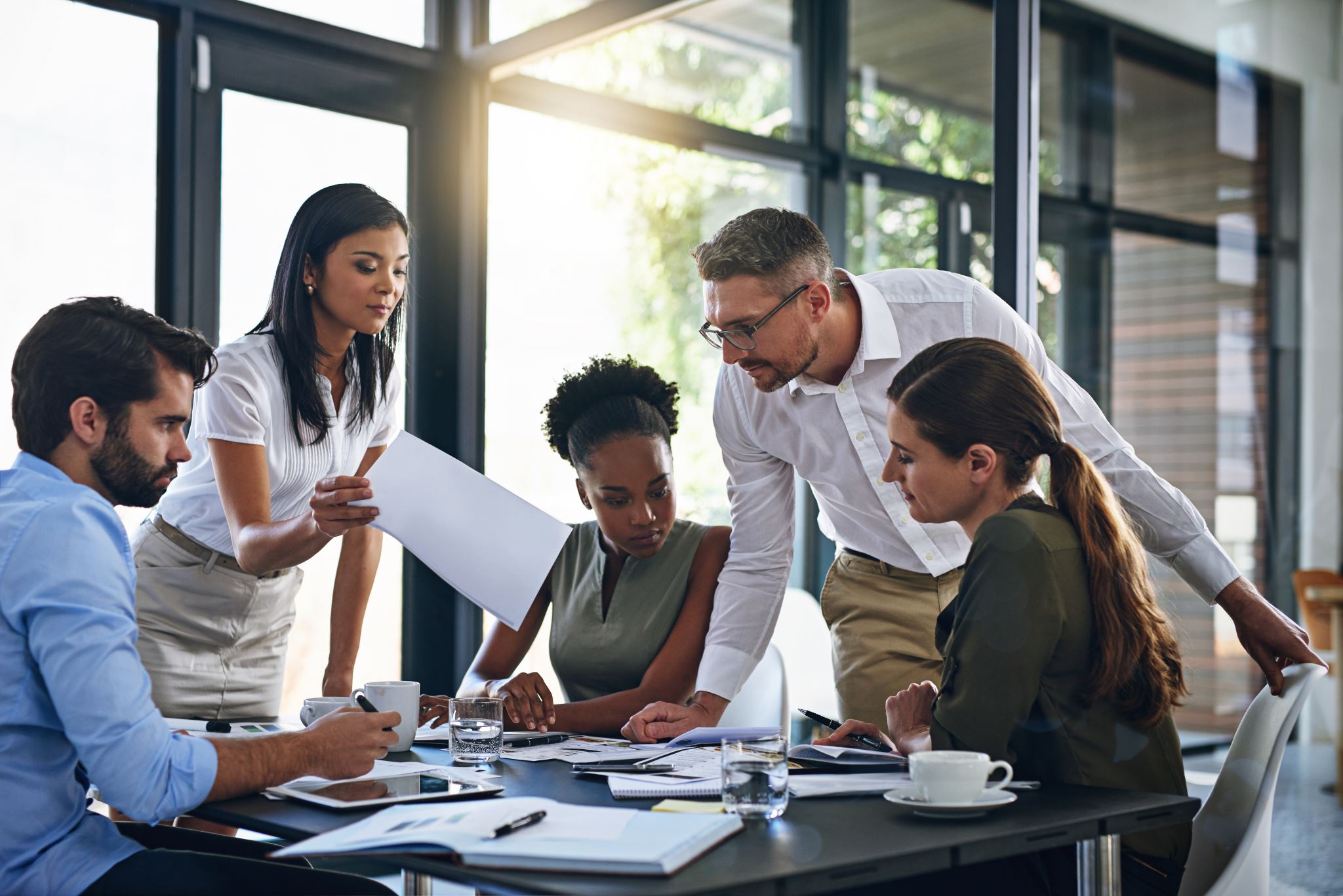 Who do the Team Members work with?
The team members will work with the project manager they will provide expert advice to the project manager when needed and will complete tasks assigned by the project manager.
[Speaker Notes: In context of the project as a whole 
who they are involved with]
An Example:
Project LaCEM
Joaquin Carbonara, A.H. Fernando, Heather Campbell and Tiffany Fuzak are the team members. 
They all complete tasks as assigned to them by the project manager that are related to the project. For example, each team member was assigned a PowerPoint to make about a project management topic (ex. WBS). A.H. was consulted for his expertise in project management throughout the project.
Sponsor
Owner
Manager
Team Members
Project Roles- Quick Definitions
Project Sponsor
Initiator (and typically funder) of the project
Project Owner
Communications project vision 
Project Manager
Organized the details of how the project will be completed
Team Member
Work on tasks related to the project
Provides expertise
Sponsor
Owner
Manager
Team Members
Example of Project Roles
Project Sponsor –  Joaquin Carbonara
Project Owner – A.H. Fernando
Project Manager – Heather Campbell
Team Member – Joaquin Carbonara, A.H. Fernando, Heather Campbell, Tiffany Fuzak

Typically, the sponsor, owner, and manager, would team members would not also be team members, this is a unique situation.
Sponsor
Owner
Manager
Team Members
Resources
Project Sponsor
https://www.youtube.com/watch?v=nPPVPcvIQQc 
https://www.pmi.org/learning/library/importance-of-project-sponsorship-9946
Project Owner
https://www.youtube.com/watch?v=502ILHjX9EE
https://www.atlassian.com/blog/productivity/guide-to-project-ownership-without-micromanaging 
https://www.knowledgehut.com/blog/agile/project-manager-vs-product-owner
Project Manager
https://www.youtube.com/watch?v=Vkd7JGl0-90
https://www.knowledgehut.com/blog/agile/project-manager-vs-product-owner
https://hbr.org/2016/11/five-critical-roles-in-project-management
Team Member
https://www.youtube.com/watch?v=Vkd7JGl0-90